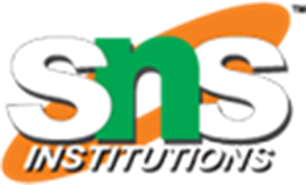 SNS ACADEMY
    A fingerprint International School
Affiliated to CBSE New Delhi
Affiliation No :1930610
       
      GRADE : 8  (2022-23)
‹#›
COURSE NAME :  SOCIAL SCIENCE

History Chapter-3
Life in the Rural Area
https://youtu.be/18Za0mRXe4E

https://youtu.be/cjAryd3hYEQ
The company introduced three new revenue collection systems.
The Permanent settlement
The Mahalwari system and
Ryotwari system
   THE PERMANENT SETTLEMENT
Introduced by Lord Cornwallis-1793
To ensure regular income for the company. 
To fix the land revenue of Bengal and Bihar on a permanent basis.
The main Features

The revenue collected from the area was fixed.
       It won't be revised later.
Local Zamindars collected this from the peasants.
Every year the Zamindar had to pay the fixed amount permanently in the fixed date.
Surplus revenue from the land also can collect..Zamindars can keep the surplus amount.
In case the Zamindar could not pay the stipulated amount , he would lose his zamindari rights.
The land will be given to  another Zamindar.
Cont…..
This  advance revenue fixing system  was extremely advantageous to the company.
It ensured fixed and regular income.
It also created new social class- Landlords
They were loyal to the British.

The condition of peasants under this System
The peasants suffered terribly .
They paid very high revenue.
Evicted - If they failed to pay the revenue .
Zamindars were not interested in investing the productivity of the land.
So production declined-peasants are forced to borrow money from the money lenders.
Peasants once they are in dept, they felt it difficult to come out.
MAHALWARI SYSTEM



Introduced by Holt Mackenzie (British colonial administrator
      in India) in 1822. 

This system was introduced in present Uttar Pradesh parts 
of Madhya Pradesh and Punjab.

In these area land was commonly owned by the group 
of villages called “Mahals”.

The village headman was given the responsibilities revenue collection .

This revenue was not fixed permanently.

It could be revised periodically.
RYOTWARI SYSTEM

This system was developed by Thomas Munro in  Madras and Bombay.

Gradually implemented all over south India.


Under  this system company collected revenue from the ryots or peasant directly

The farmer was recognized as the owner of the land so they paid the land revenue.
 
Revenue also fixed according to the fertility of the soil.
IMPACT OF REVENUE SYSTEM
The land revenue settlements introduced by the company impoverished the peasants.

Land now become a saleble commodity, which could be bought ,sold or mortgaged(pledged)
 
This had a deep impact on rural life and economy.
IMPOVERISHMENT OF THE PEASANTRY


During company rule Peasants survived on very small incomes.

Failure of crops and costly social customs like marriage and festivals
Forced the peasants either sell part of their land. 
 
Or borrow money from the money lenders.

Peasants always refused to sell their land because they considered land their land as their mother.

The money lenders mortgaged the land of the peasants and charged high rate of interest.
Most peasants were unable to repay the money.

So the mortgaged  land was taken away by the money lender.

Landless peasant found it impossible to support his family.

According to a government survey in the mid 19th century eight out of every 10 peasants had unpaid debts.
The new revenue system created a new class zamindars. 

They were not for the welfare of the farmers.

Their only aim was extracting maximum from the farmers.

They did nothing to improve agriculture.

Irrigation facilities were almost not existed

Peasants entirely dependent on monsoons.

Failure of rains in any year  brought about famines.

This condition  farmers could not support himself and their family , because they won’t have any other source of income.
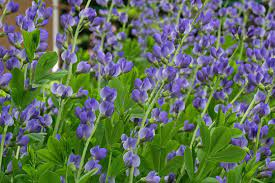 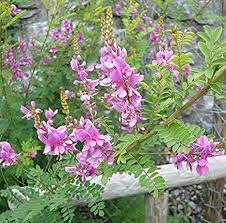 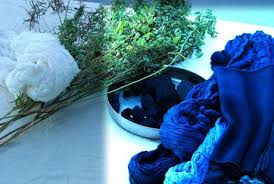 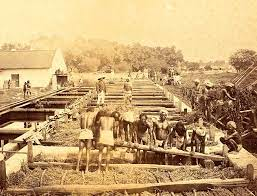 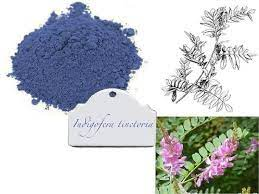 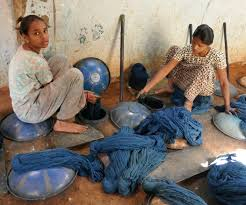 CULTIVATION OF CASH CROPS
The 19th century cultivation of cash crops increased.

Cash crops such as indigo,jute, oilseeds, sugarcane, tea, coffee and cotton.

Company encouraged to cultivate these crops widely because it is used in British manufacturing industries.

British officers forced the peasants to cultivate this crops in their  fields.
It resulted in a decline  in the production of food grains.

It created acute shortage of food supply.
INDIGO OR NEEL 
Indigo is a blue coloured dye obtained from indigo plant.

Used to dye cloth.

Great demand in Europe.

Climate of England was not suitable for growing indigo, so it imported from West Indies and North America.
 
By 18th century indigo cultivation collapsed in these area, it started looking supplies from other areas.

To meet its growing demand for indigo Britain turned in to India.
Since medieval period small portion of land was used for indigo cultivation  in India.

The company forced the farmers in Bengal to cultivate only Indigo.

Since 19th century Indian indigo exported more to England.

It fetched huge profits to the company.

Some officials of the company started invested privately in indigo plantation.

It is an labour intensive job so planters asked to sign a contract with the cultivator that he could sow only indigo.
Price paid to the cultivator was very less.

In 1860 Dinabandu Mitra wrote a play called Neel Darpan(the indigo planting mirror).

In this he highlighted the atrocities of indigo planters on the indigo cultivators.

Indigo cultivators are not free to sow other crops.

This crop exhausted the fertility of the soil.
INDIGO OR BLUE REBELLION
Thousands of peasants in Bengal  refused to grow indigo in March 1859.

The cultivators attacked the indigo factories.

The ‘gomasthas’ are agents of the planters were beaten in many places.

Peasants also boycotted in European owned plantations. 

Even women took a part against the planters.

Local Zamindars also joined with peasants in some places.

This rebellion forced the government to act immediately .

Indigo commission was set up to look into the system of indigo production and suggest changes.

Bengal stopped being the hub of indigo cultivation.

The planters shifted to Bihar.

Exploitation of the indigo cultivators still continued

Mahatma Gandhi fought for the case of indigo farmers.